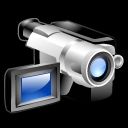 স্বাগতম
পরিচিতি
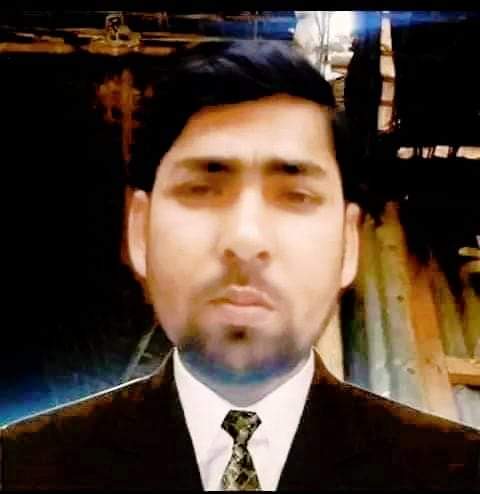 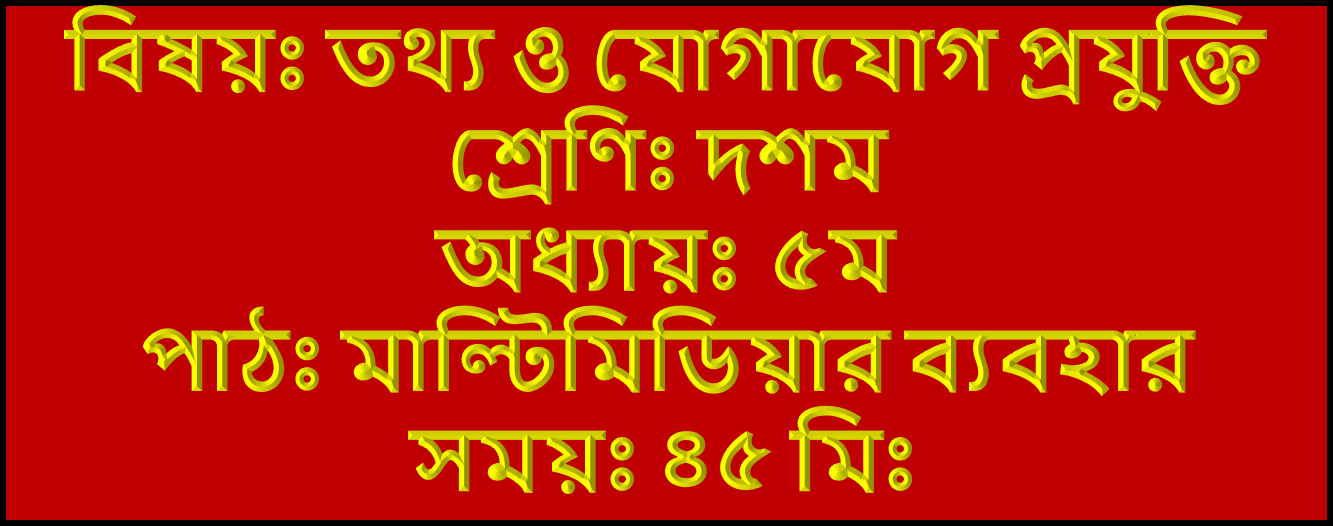 হামিদুল ইসলাম
সহকারীশিক্ষক (কম্পিউটার)
ঘোষগাঁও শেরেবাংলা উচ্চ বিদ্যালয়,ধোবাউড়া,ময়মনসিংহ।
০১৭৯০৯০১১৩৪
hamidulict1980@gmail.com
নিচের  চিত্রগুলোতে কী দেখতে পাচ্ছ?
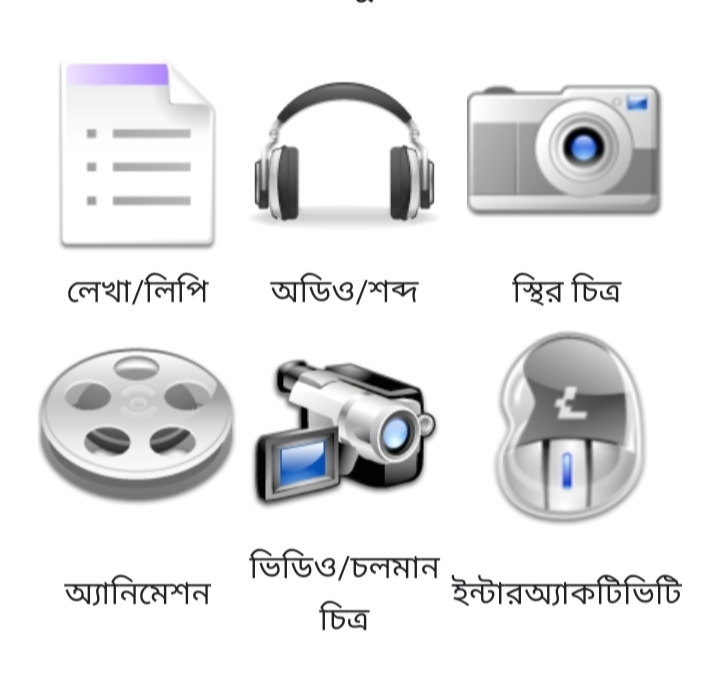 আরো কিছু ছবি দেখি
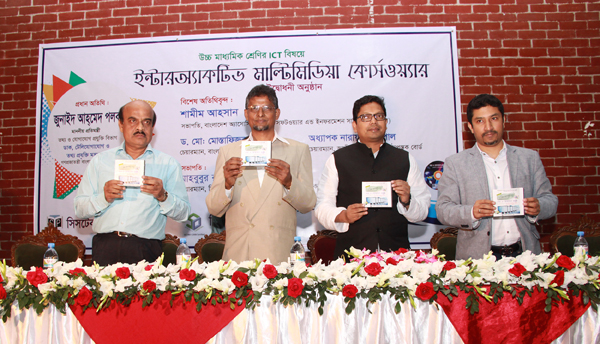 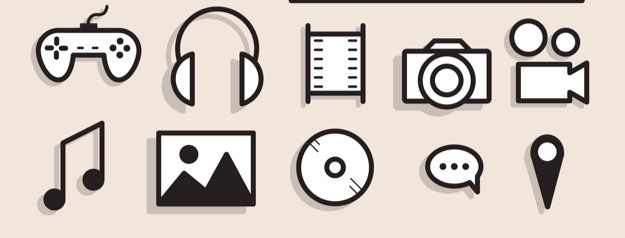 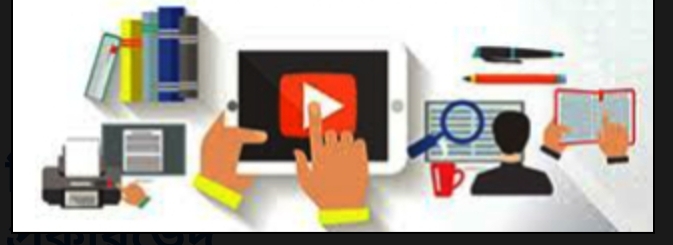 আজকের পাঠ
মাল্টিমিডিয়ার ব্যবহার
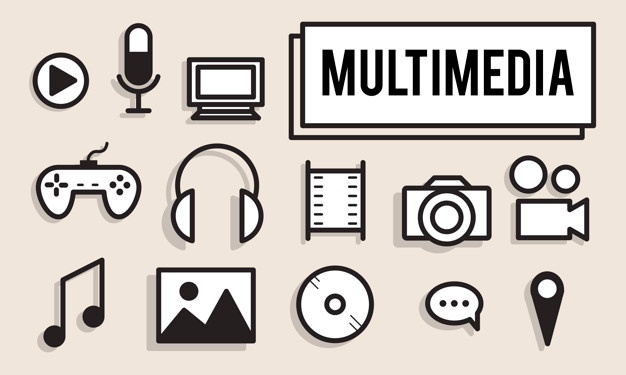 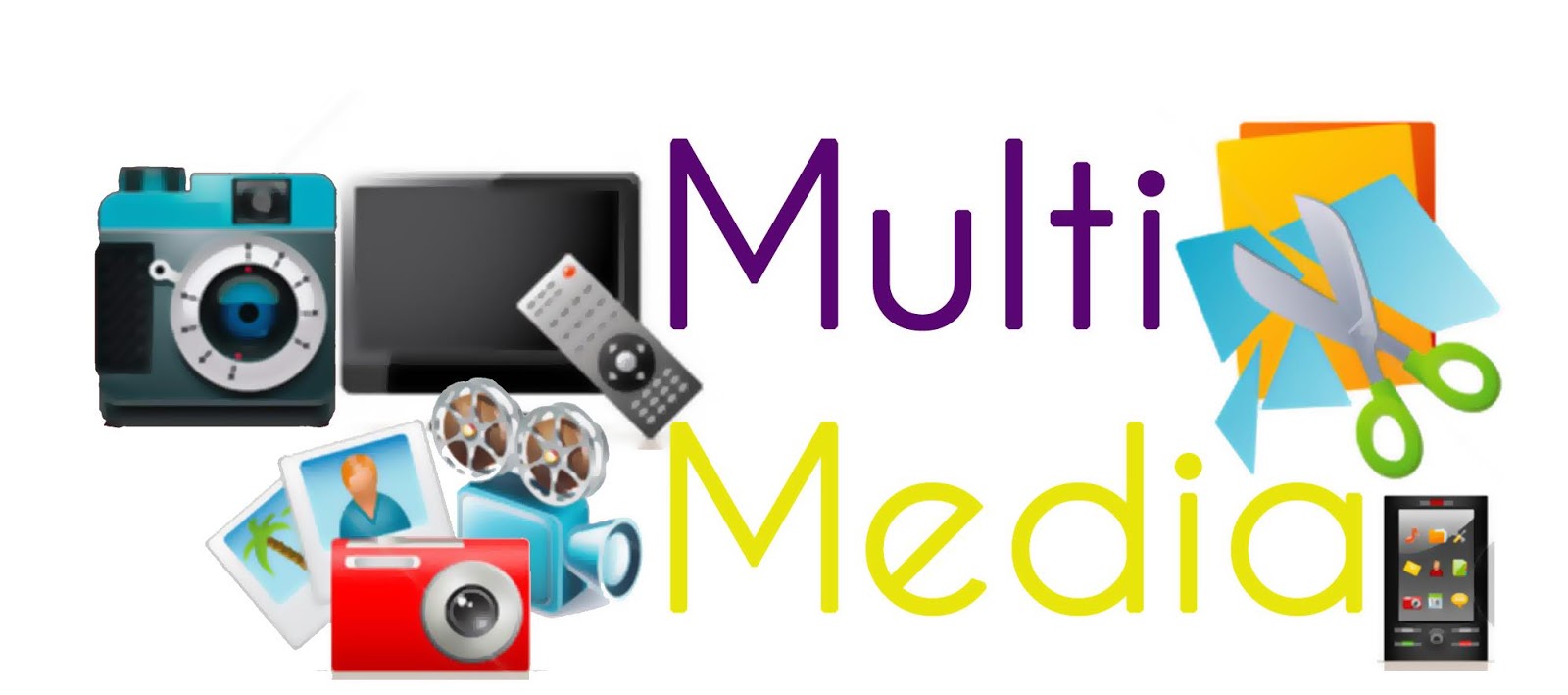 শিখণ ফল
এই পাঠ শেষে শিক্ষার্থীরা...
১। মাল্টিমিডিয়া কি-তা বলতে পারবে।
২। মাল্টিমিডিয়ার মাধ্যমসমূহ কি কি-তা লিখতে পারবে।
৩। মাল্টিমিডিয়ার ব্যবহার /প্রয়োগ বর্ণনা করতে পারবে।
মাল্টিমিডিয়া কী?
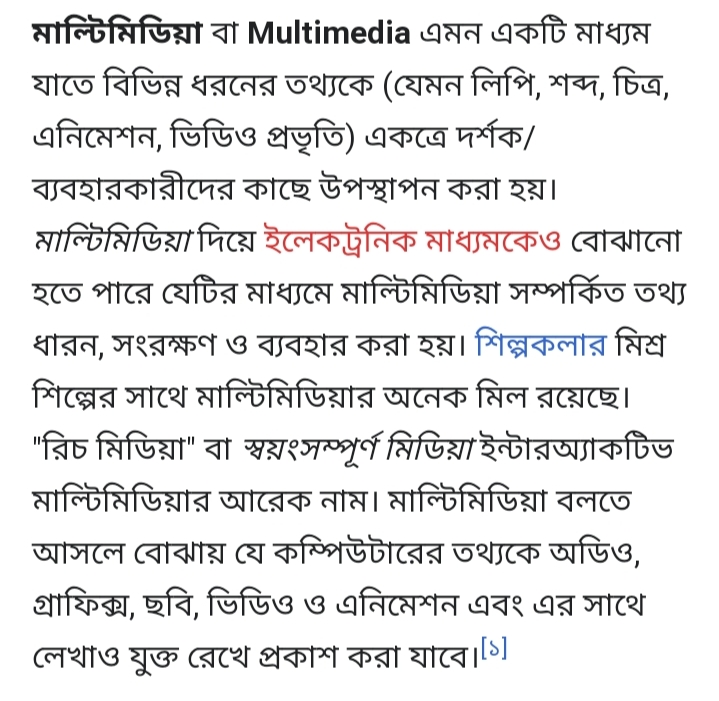 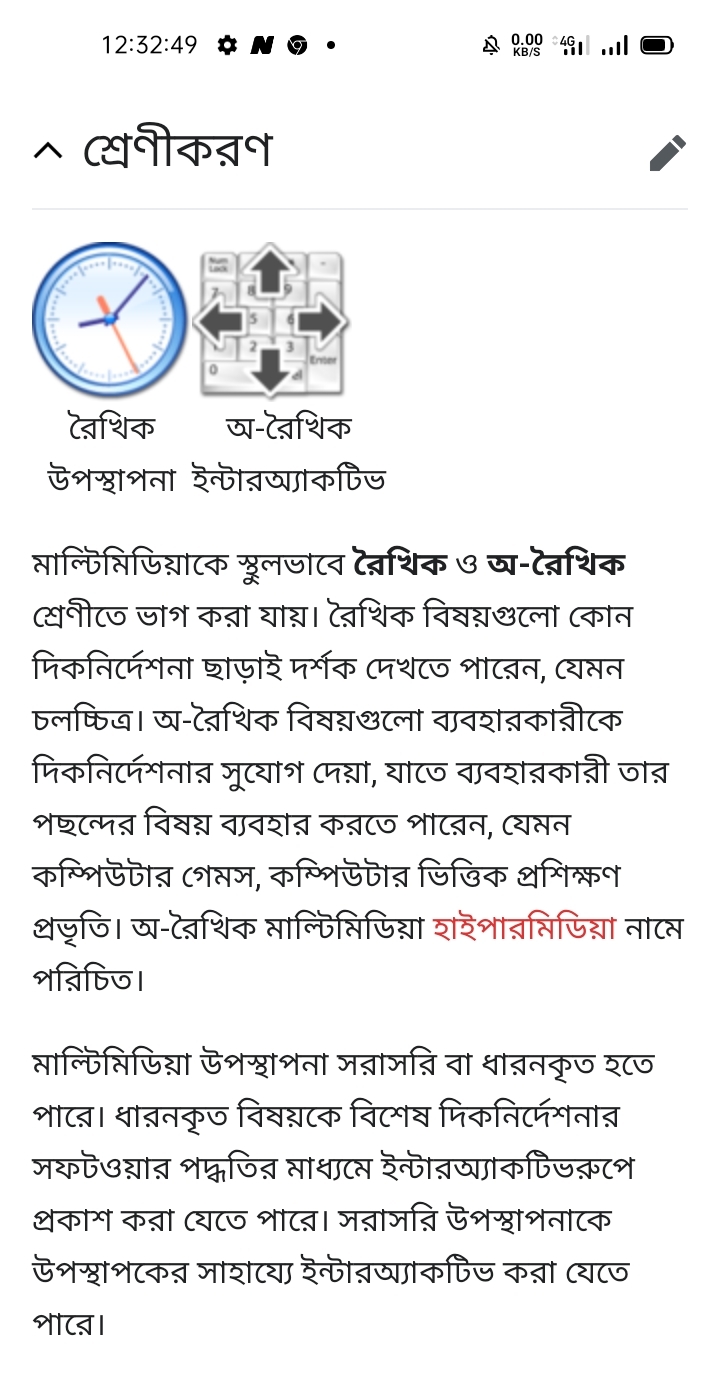 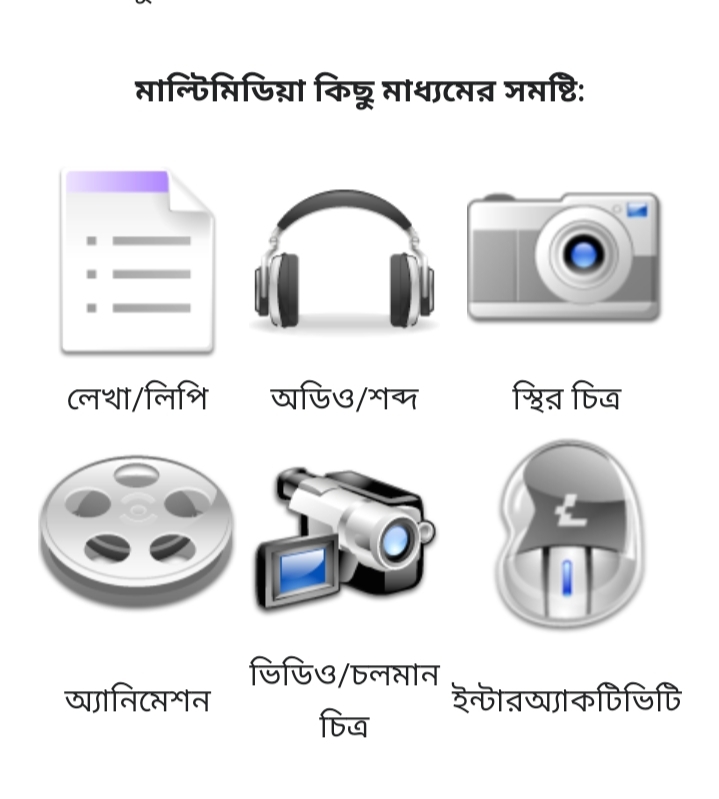 মাল্টিমিডিয়ার মাধ্যম সমূহ চিত্রের মাধ্যমে দেখানো হল
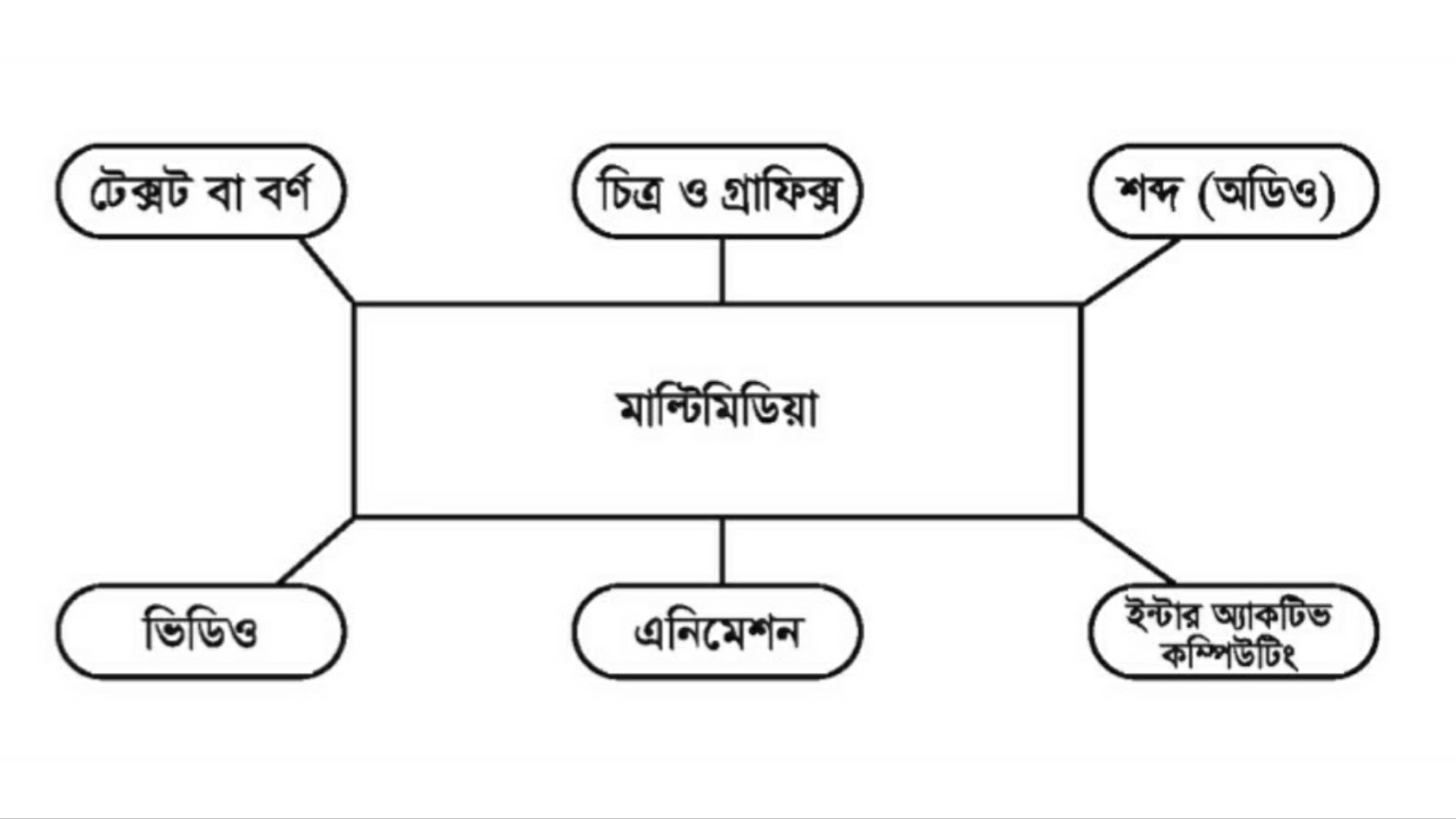 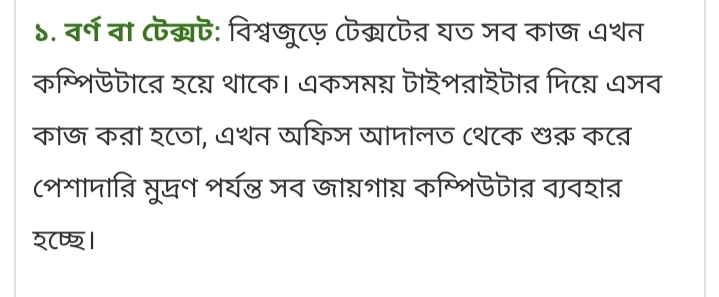 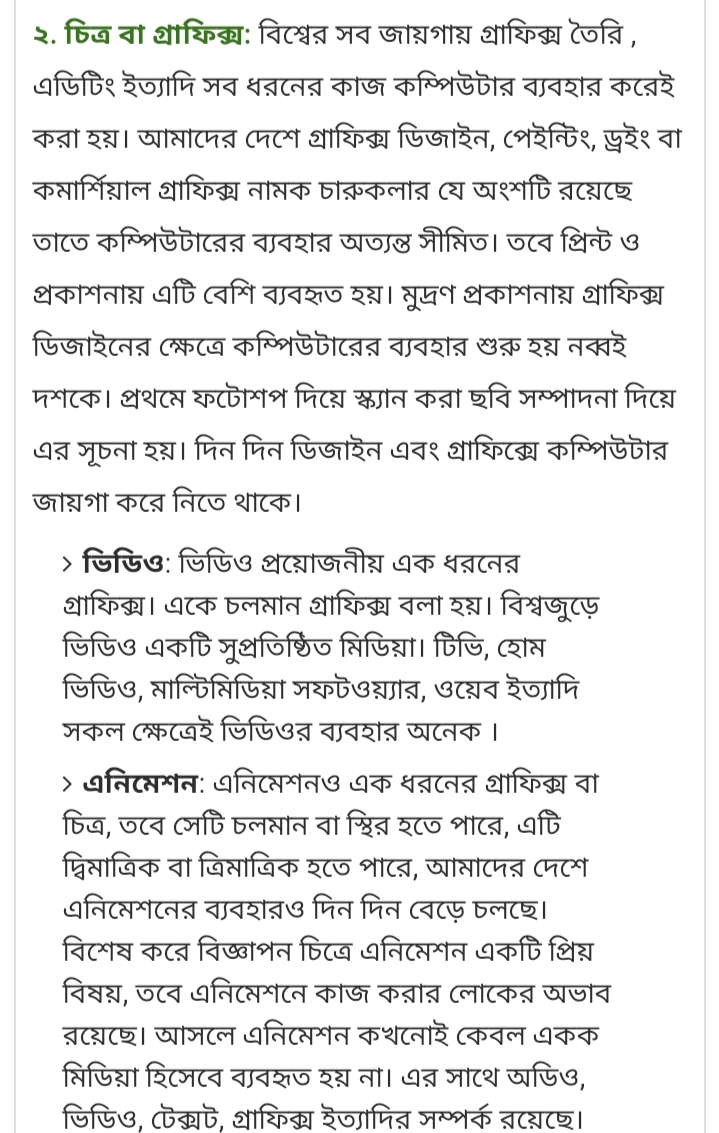 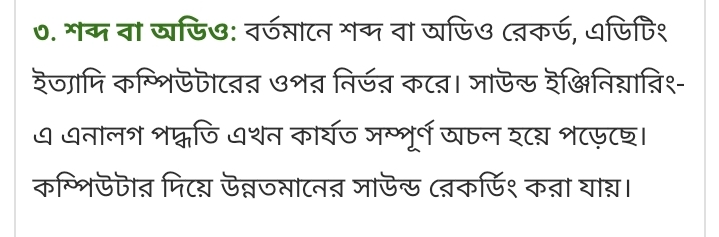 মাল্টিমিডিয়ার মাধ্যমসমুহ
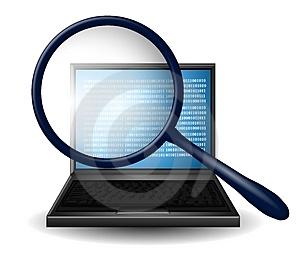 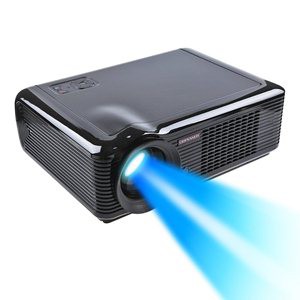 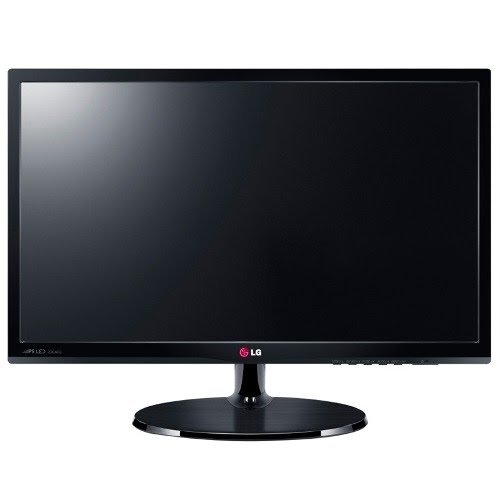 ল্যাপটপ
প্রজেক্টর
ডেক্সটপ কম্পিউটার
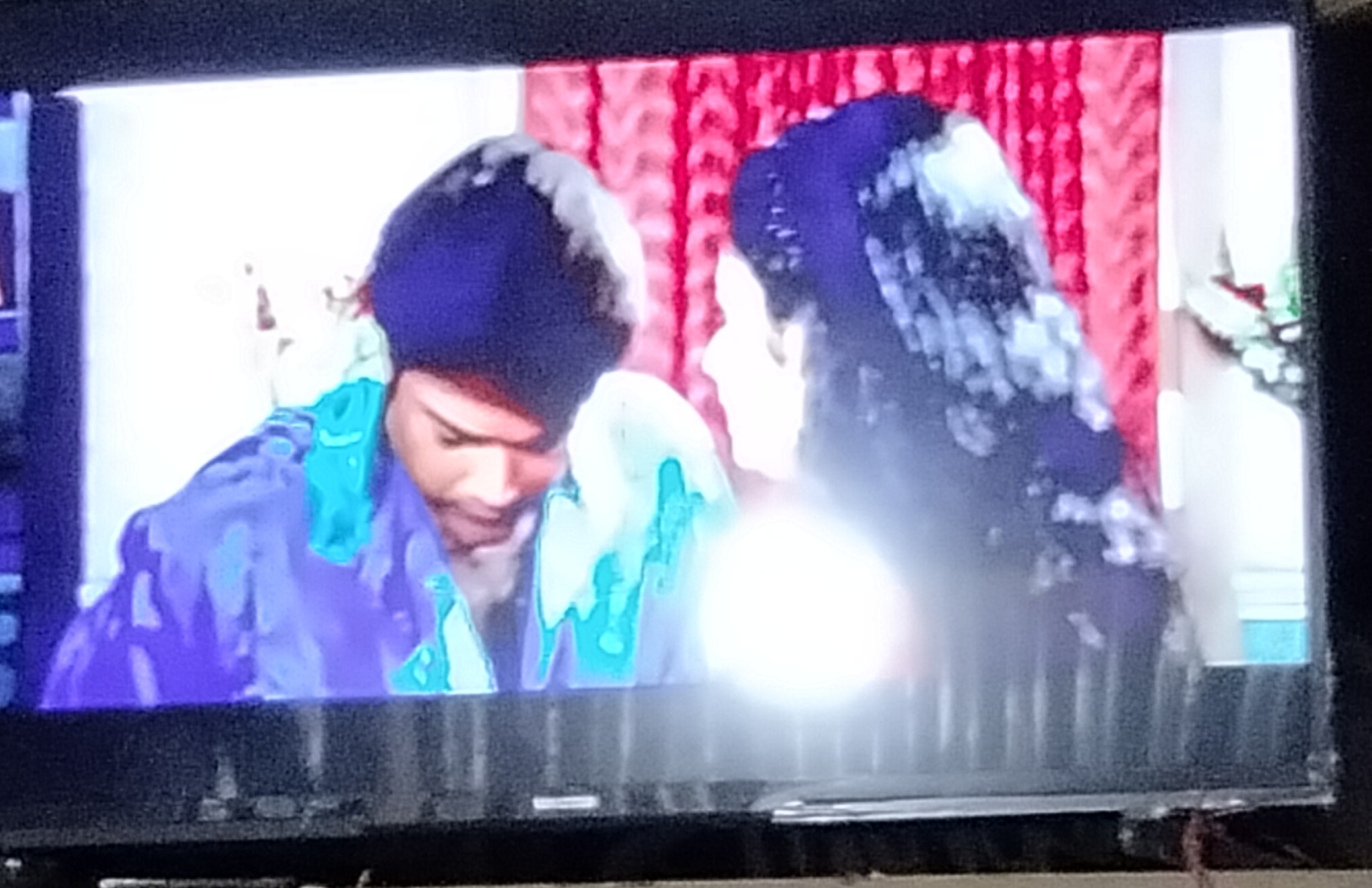 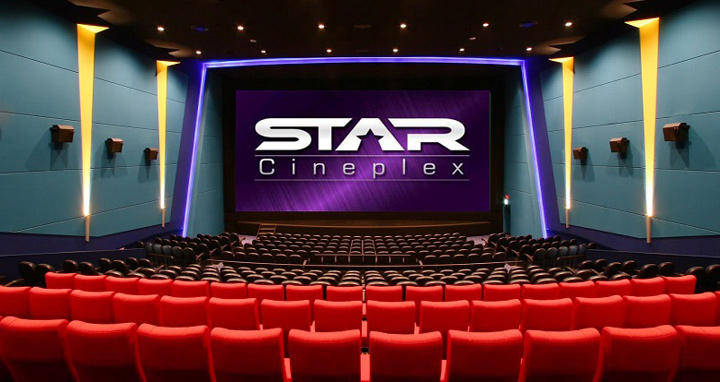 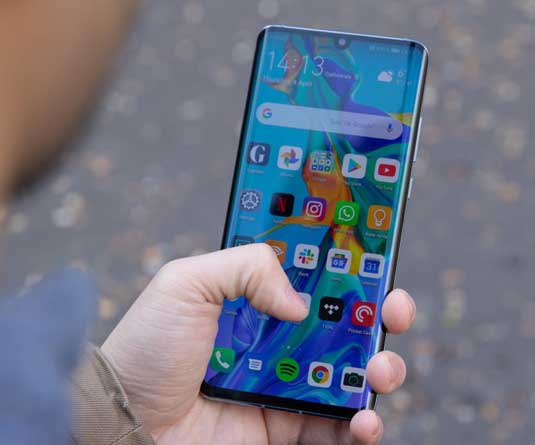 টেলিভিশন
সিনেমা
স্মার্ট ফোন বা ট্যাব
মাল্টিমিডিয়ার ব্যবহার
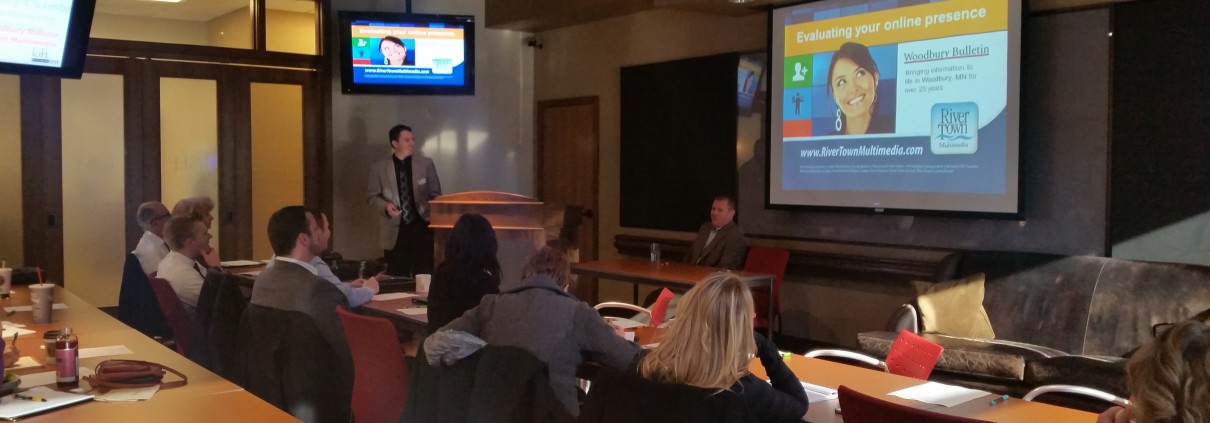 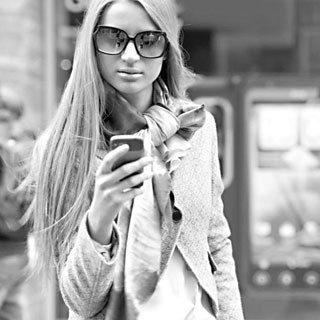 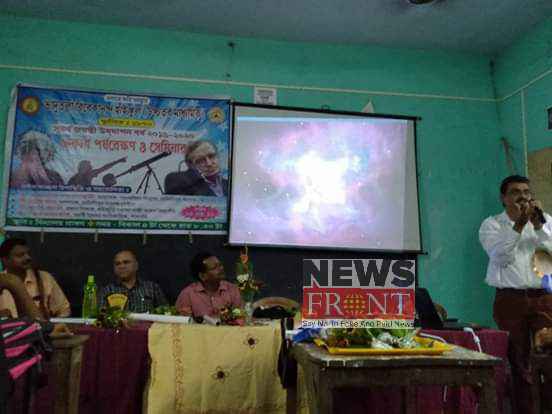 বড়  পর্দায়
সেমিনার
যোগাযোগের ক্ষেত্রে
মাল্টিমিডিয়ার ব্যবহার
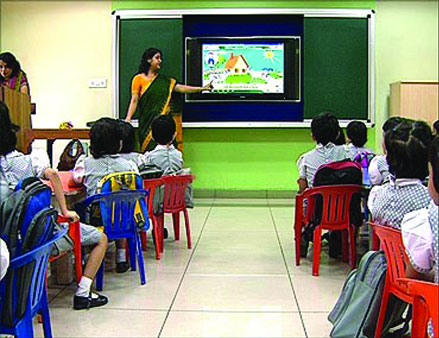 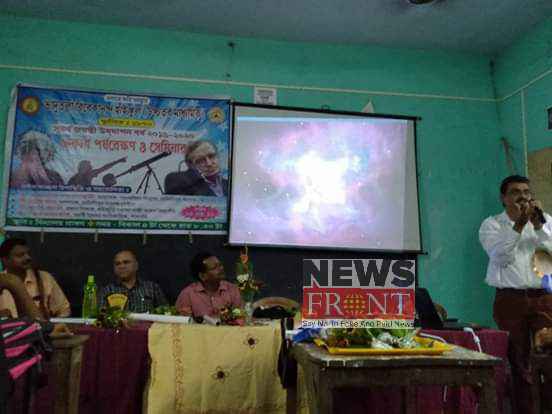 ডিজিটাল ক্লাশরুমে
ডিজিটাল কনফারেন্সে
মাল্টিমিডিয়ার ব্যবহার
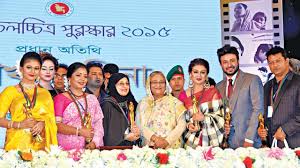 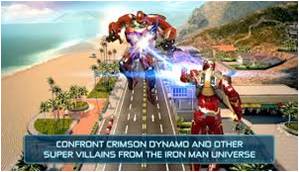 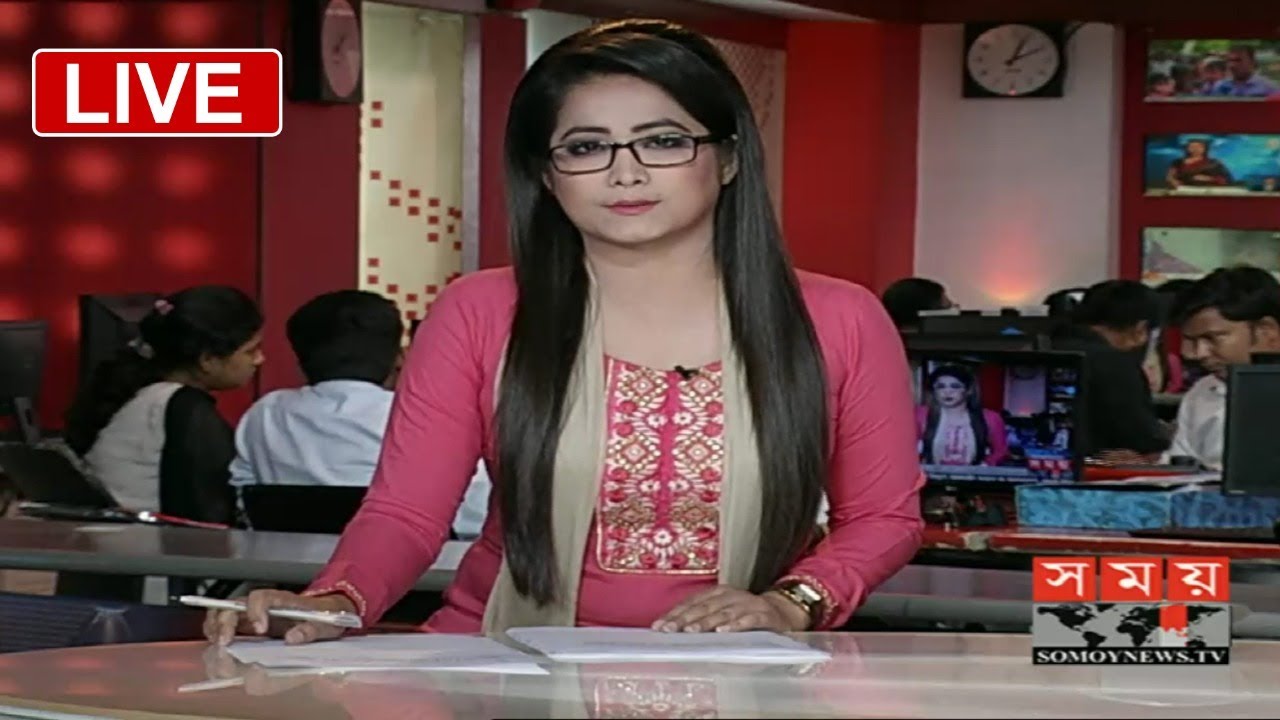 চলচ্চিত্র নির্মাণে
গেমস তৈরিতে
সংবাদ পাঠে
গেমসে
সিনেমায়
মাল্টিমিডিয়ার ব্যবহার
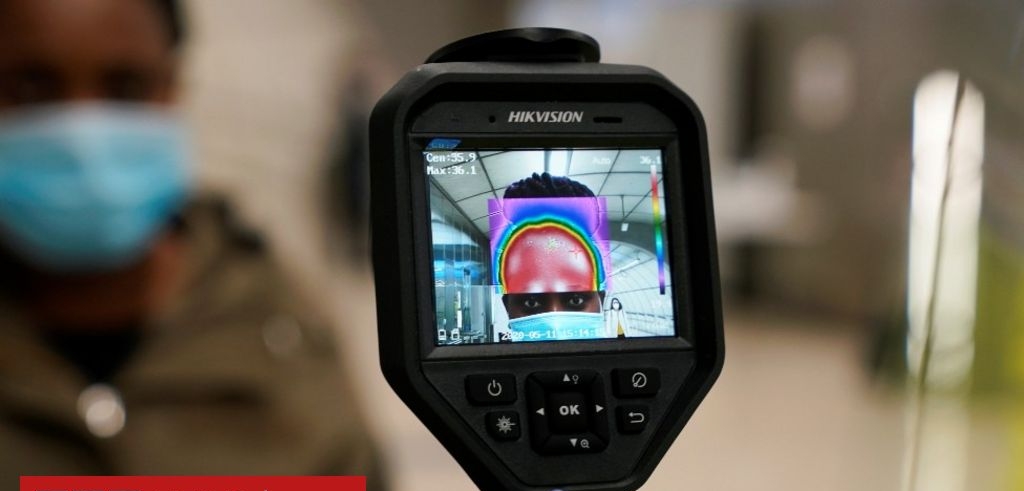 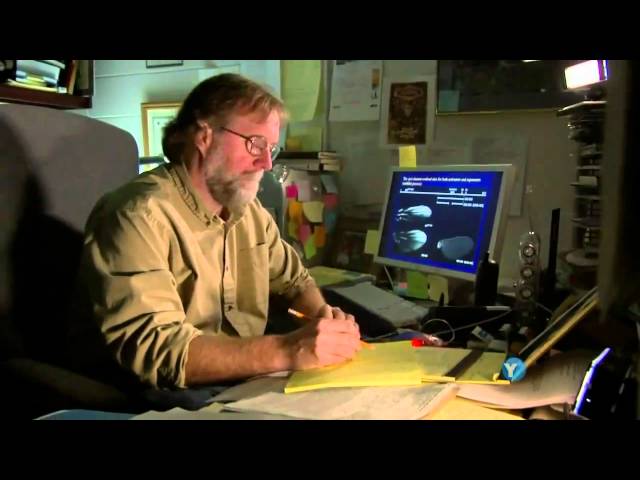 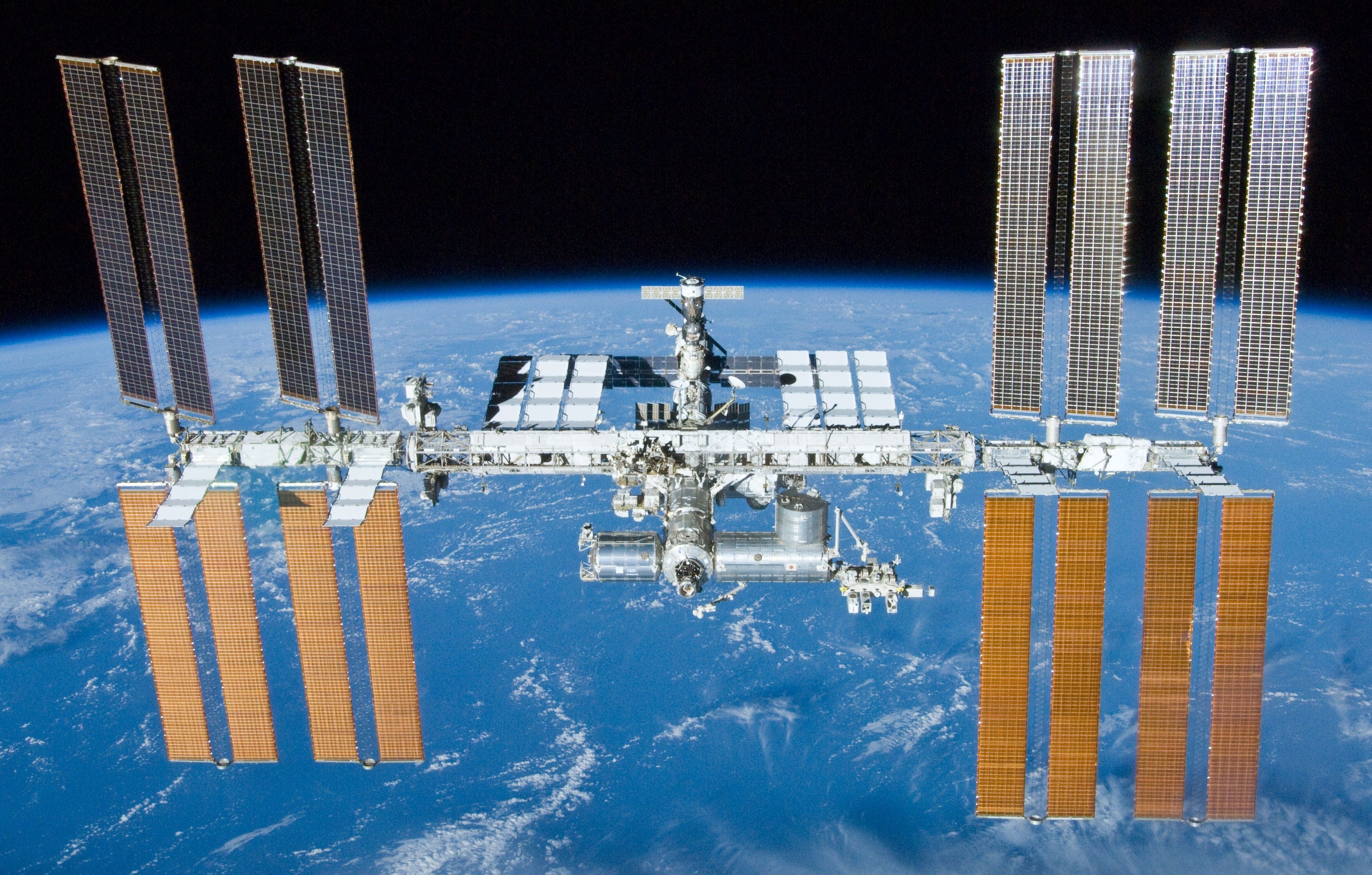 জেনেটিক গবেষণার ক্ষেত্রে
চিকৎসার ক্ষেত্রে
যোগাযোগের ক্ষেত্রে
মাল্টিমিডিয়ার ব্যবহার
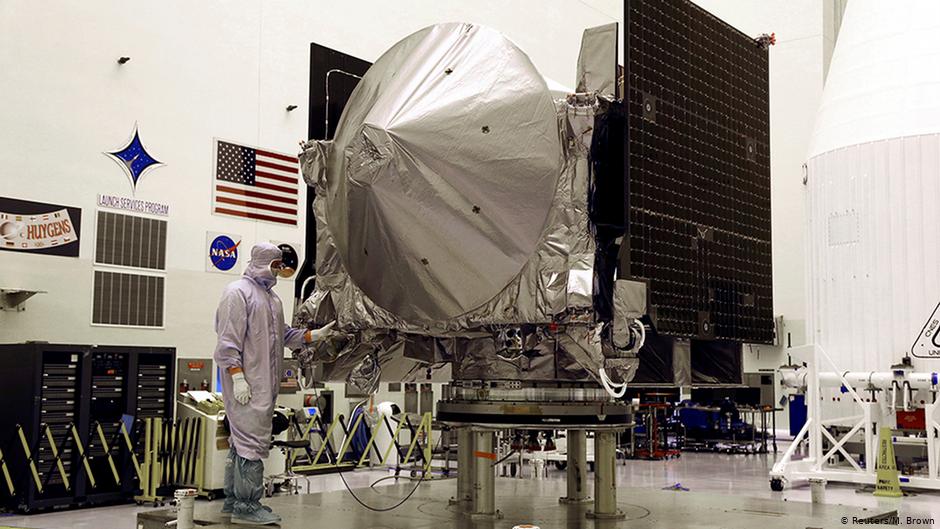 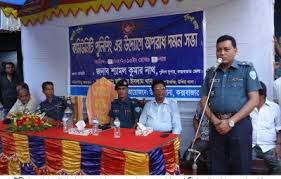 মহাকাশ গবেষণায়
প্রকাশনায়
আইন শৃংখলা রক্ষার ক্ষেত্রে
মাল্টিমিডিয়ার ব্যবহার
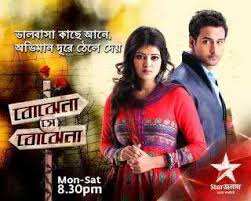 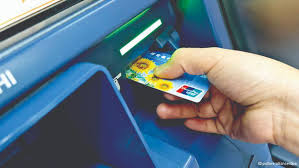 ডিজিটাল প্রকাশনায়
অফিস ব্যবস্থাপনার ক্ষেত্রে
ব্যবসার ক্ষেত্রে
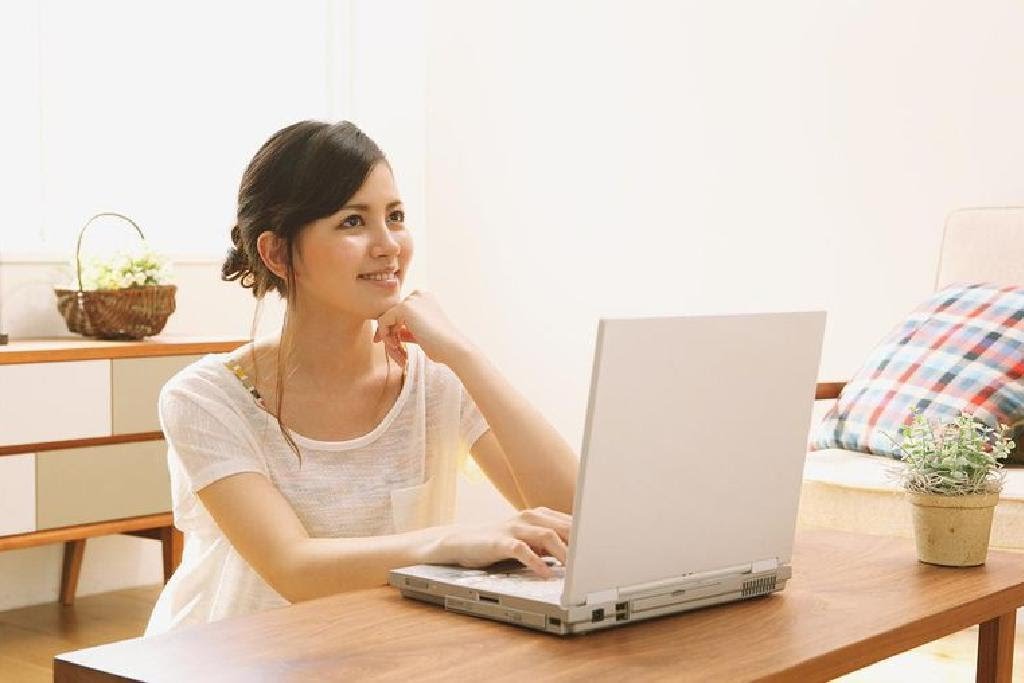 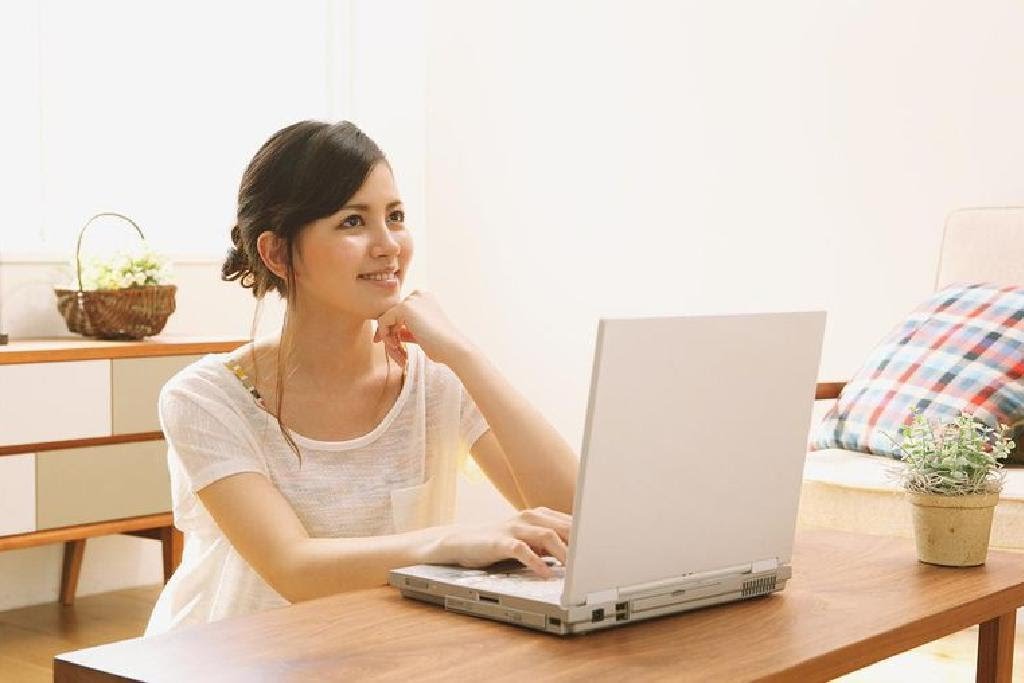 একক কাজ
মাল্টিমিডিয়ার জন্য কি কি যন্ত্র প্রয়োজন? তালিকা প্রস্তুত কর।
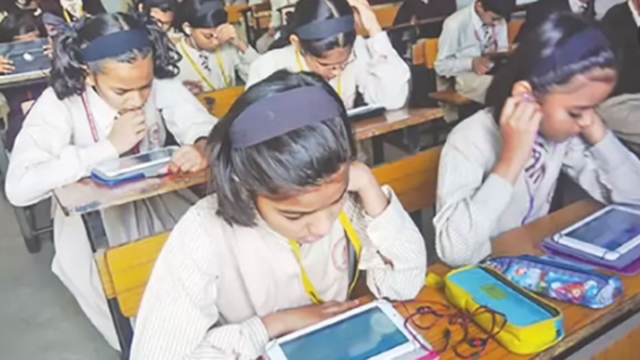 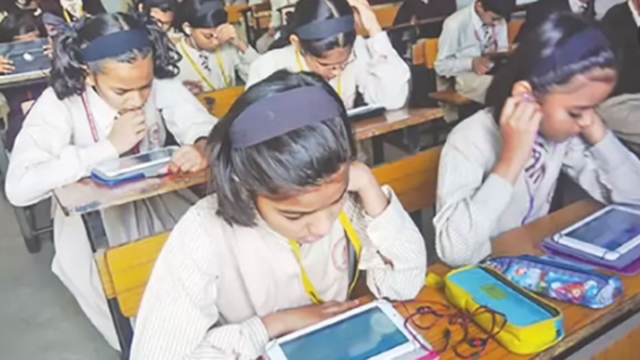 দলীয় কাজ
পলাশ
মাল্টিমিডিয়ার উপাদান কয়েক? ক?কি?
শিমুল
মাল্টিমিডিয়ার প্রয়োগ ক্ষেত্র কি?কি?
মূল্যায়ন
নিচের কোনটি মাল্টিমিডিয়া মাধ্যম?
(খ) ভিডিও
(ক)সংবাদ মাধ্যম
(ঘ) কাগজ
(গ) রেডিও
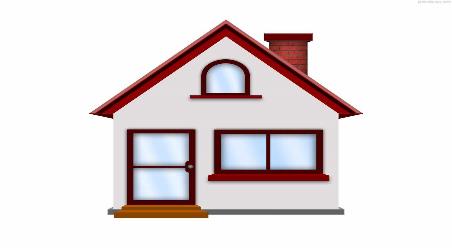 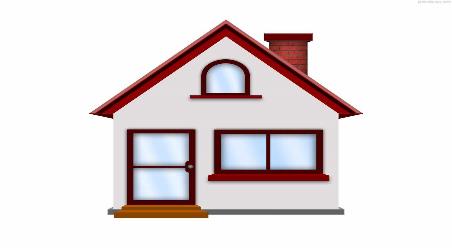 বাড়ির কাজ
মাল্টিমিডিয়া ব্যবহারের সুবিধাসমুহ বর্ণনা কর ।
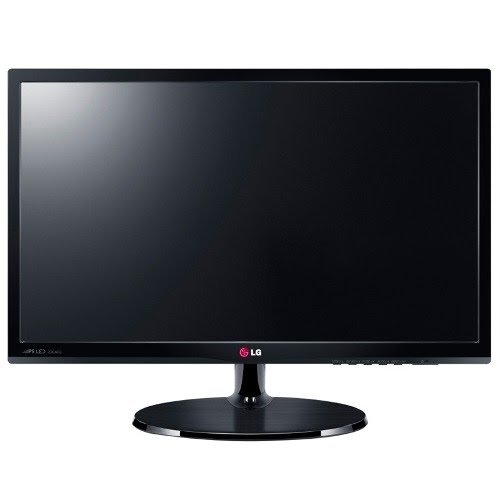 ধন্যবাদ